Unravelling the origin of high ozone concentrations in southwestern Europe
María Teresa Pay1 , Carlos Pérez-García Pando1, Marc Guevara1, Oriol Jorba1, Sergey Napelenok2, Xavier  Querol3
1Barcelona Supercomputing Center
2U.S. EPA, Research Triangle Park, NC, USA. 
3Institute of Environmental Assessment and Water Research.
36th ITM - Ottawa (Canada)
14/05/2018
[Speaker Notes: Collaboration between BSC, Spanish Research Council and US EPA]
Background and Motivation
O3 dynamic
O3 Trends and exceedances
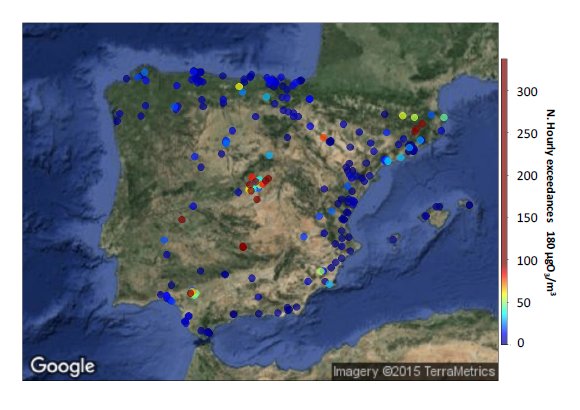 N. Hourly Exceedances 180 µg/m3 (2000-2015)
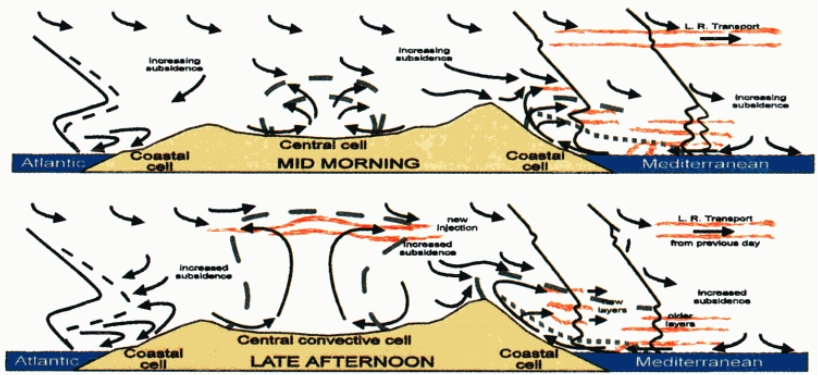 S-T
B
T
M
C
P
Sources: Millán et al., 1997, 2000, 2014; Gangoiti et al, 2001, 2002, 2006; Toll and Baldasano, 2000
S-T: Santander-Torrelavega, 
T: Tarragona, B: Barcelona,
 M: Madrid, P: Puertollano
C: Cáceres, S: Sevilla
S
Source: Querol et al. (2016).
Open questions:
What are the sources responsible for the high O3 concentration in Spain?
Can administrations implement control strategies that are effective to reduce high O3 concentration?
[Speaker Notes: IP suffers severe O3 episodes in summer favoured by frequent clear sky condition and complex topography that enhance the accumulation of precursors a long the Mediterranean Basin.
[Fig. Left]: the stagnant condition in summer enhances the ITL, when mesoscale phenomena 
[Fig. Right]: exceedances of the information threshold (180 ug/m3) at monitoring sites are recorded downwind the main metropolitan areas in Spain (Barcelona and Madrid) and the main industrial regions.
The origin of ozone is not well understood.]
SA
Source Apportionment (SA) methods inAir Quality Models (AQM)
Zero-Out (ZO)
SA within the AQM
O3 S1
O3 S1
ZO 1
O3 S2
O3(1)
Removing S1 emissions
O3
O3 other
ZO 2
Removing S2 emissions
O3
Advantages
Time saving (one simulation)
Mass consistency 
Real atmospheric conditions  
Fully traceable
O3 S1
Baseline
case
O3(2)
[Speaker Notes: There is any method based on observation that can distinguish the origin of ozone.
AQM (Air Quality Models) can apportion the contribution of sources to O3 concentration in two ways:
Zero-out or brute force: the simplest approach. Ensemble of simulations zeroing out the sources one by one. 
Tagging method within the AQM that track the pollutants and their precursors from the sources till their deposition.
Tagging method advantages (read slice).]
Objective
Unraveling the origin of the high surface O3 concentrations in the Spanish Iberian Peninsula (IP) 
Quantifying the contribution from:
the main NOx emission sectors within the IP
the external contribution (O3 produced outside of the IP)
Using the Integrated Source Apportionment Method (ISAM) in the CALIOPE air quality modelling System at high resolution over the IP.
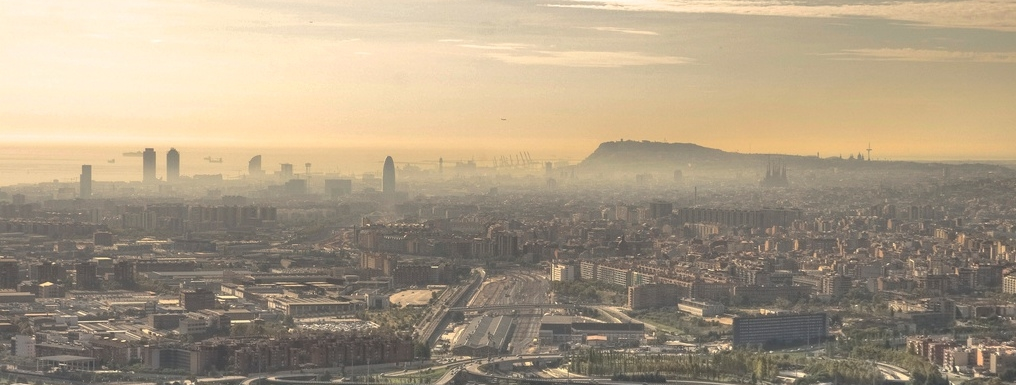 ?
?
?
?
?
?
?
?
?
?
?
?
?
?
?
?
?
?
?
?
?
?
?
?
?
?
[Speaker Notes: You can read the slice.]
The CALIOPE System
WRF-ARWv3.5 (RRTM/WSM3/YSU/NoahLSM)
 Ver. Res.: 37σ / 50hPa (top)  
 Hor. Res: 12 km (EU12) 4 km  (IP4)
 IC/BC (EU12/IP4): GFS (NCEP) / nesting EU12
METEO
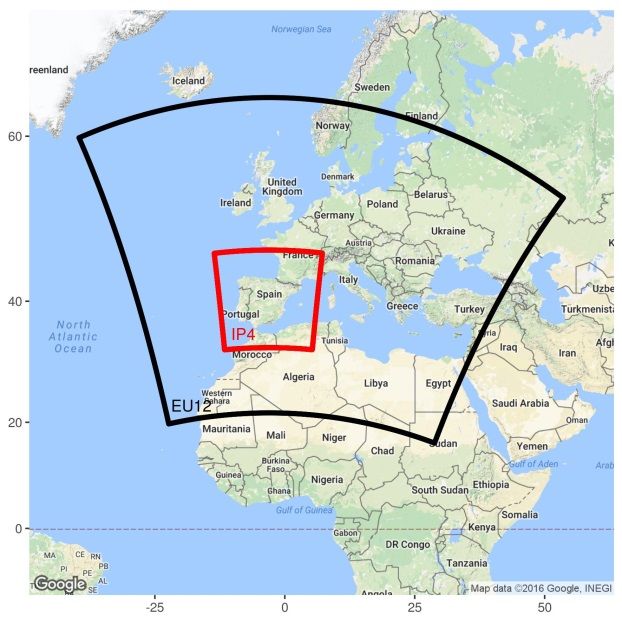 HERMESv2.0 
 EU12: HERMES-DIS (EMEP data 2009)
 IP4: HERMES-BOUP (Spain) + HERMES-DIS(Europe) 
 Biogenic emission MEGANv2.0.4
EMIS
Set-up for the 
Source Apportionment
CMAQv5.0.2 (ISAM, CB05TUCL, AERO6) 
 Ver. Res: 37σ / 50hPa (top) 
 Hor. Res: 12 km (EU) 4 km  (IP)
 BC (EU12/IP4): MOZART4-GEOS-5/nesting EU12
 MCIPv4.0
CHEM
[Speaker Notes: You can read the slice.]
O3 Integrated Source Apportionment Method (ISAM)
Augmented version of CMAQv5.0.2 (AERO6, CB05TUCL) (Kwok et al., 2013; 2014)
Mass conservative: the bulk O3 concentration in each model grid cell (Pbulk) is equal to the sum of O3 tracers that were produced in either NOx or VOC-limited conditions. 



O3 formation regime (NOx- or VOC-limited conditions): ratio H2O2/HNO3 (Zhang et al., 2009).
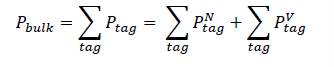 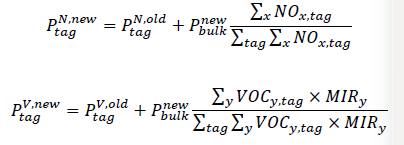 NOx-limited conditions - RatioH2O2/HNO3 > 0.35
VOC-limited conditions - RatioH2O2/HNO3 < 0.35
NOx,tag: concentrations of the nitrogen species in CB05 (9 species) 
VOCj,tag: concentrations of the VOC species in CB05 (14 species)
MIRy: Maximum Incremental reactivity factor of the VOC species y, corresponding to the O3 generating potential of each single VOC specie.
[Speaker Notes: ISAM is implemented within the CMAQv5.0.2 (aero6 and CB05_Tu_Cl) and already applied in the States (Kwok et al., 2013; 2014). 
ISAM is applied the first time in Europe.
The tagging method implemented in ISAM is mass conservative: the net O3 is equal to the sum of O3 tags that were produced in either NOx or VOC-limited conditions.
The Ozone formation regime is determined using the H2O3/HNO3 ratio
Under NOx-limited conditions (ratio>0.35) the concentration of O3 due to a specific tag is a function of the net O3 (bulk) and the percentage of NOx corresponding to this tag.
Under VOCx-limited condition (ratio < 0.35) the concentration of O3 due to a specific tag is also a function of the net O3, the percentage of VOCx corresponding to this tag and the potential of each single VOC specie to generate O3.]
O3 tagged sources in this study
Annual emissions HERMESv2.0 in Spain 2009
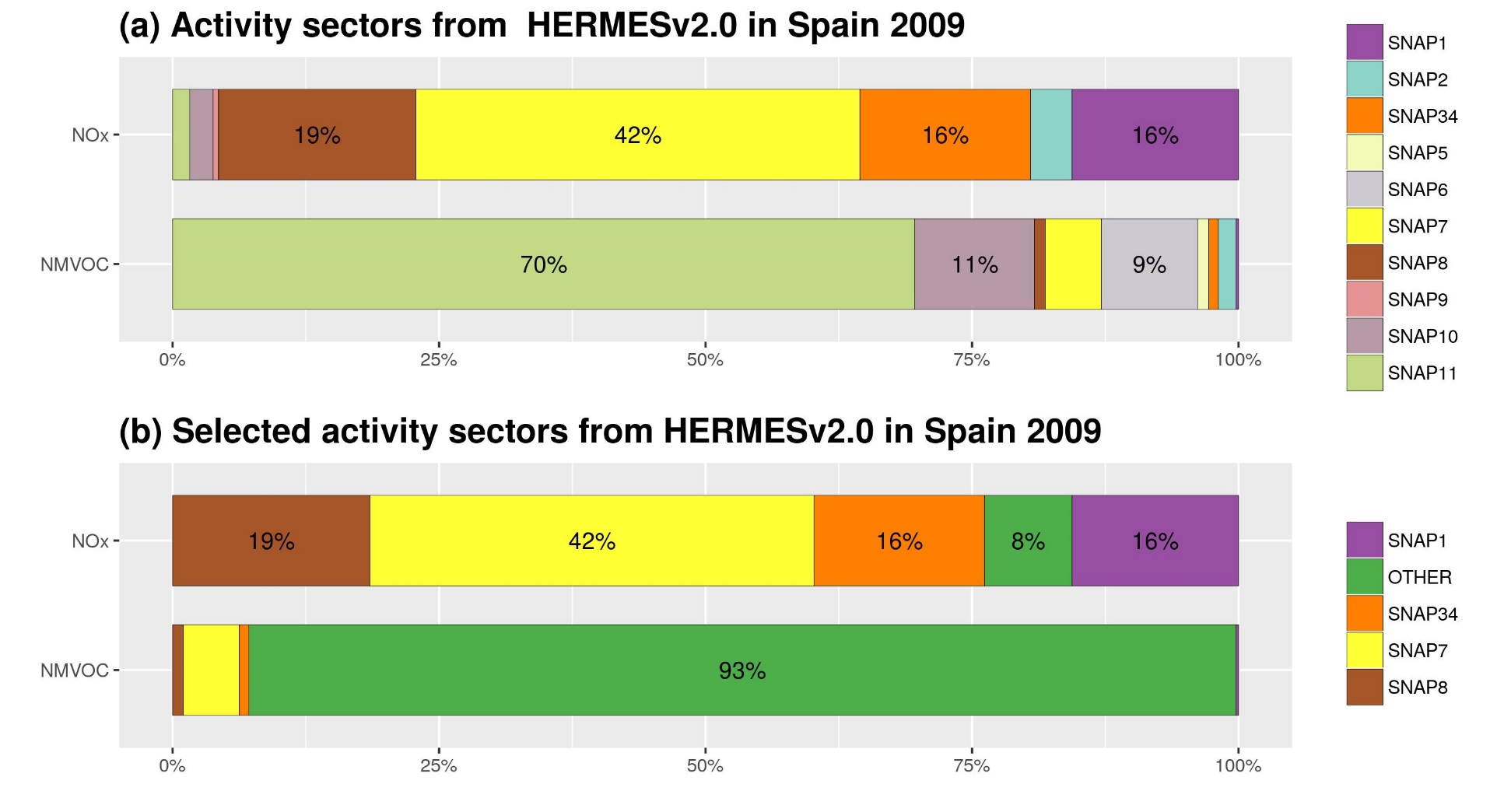 Power Plants
Others
Industry
On-road transport
Non-road transport
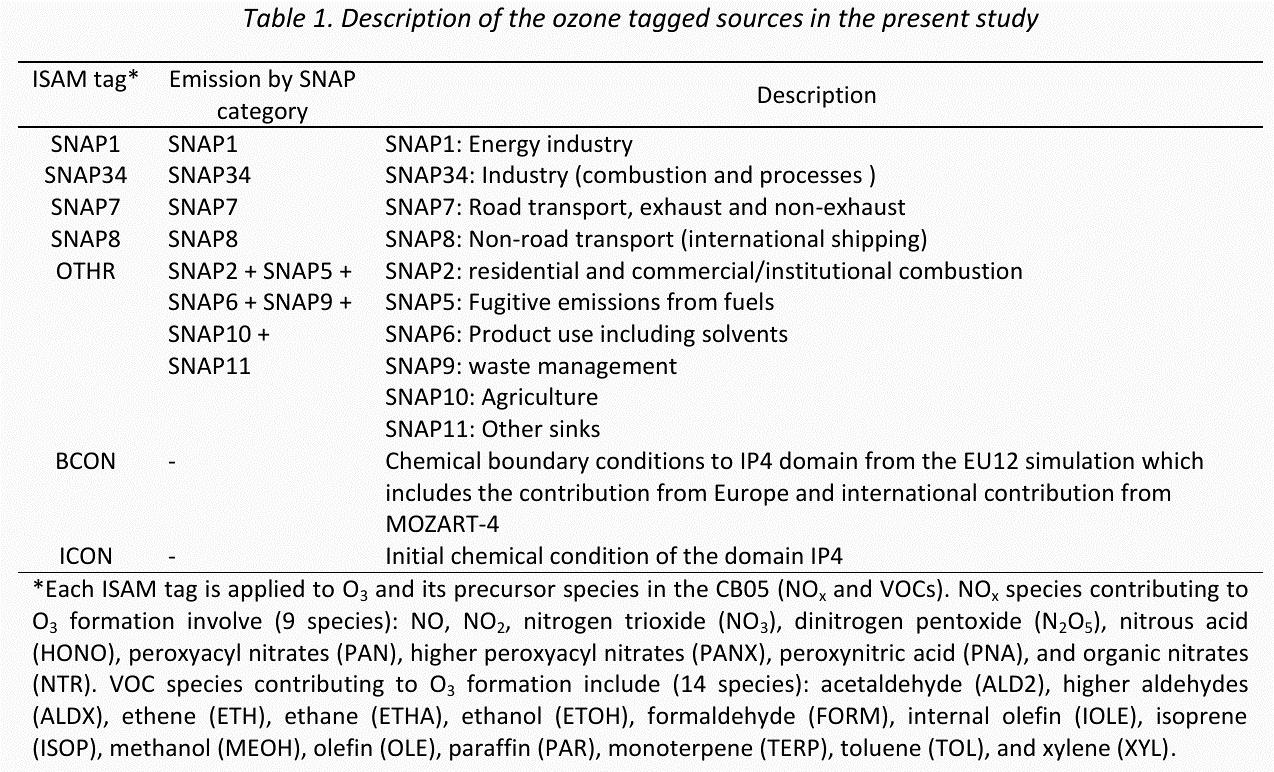 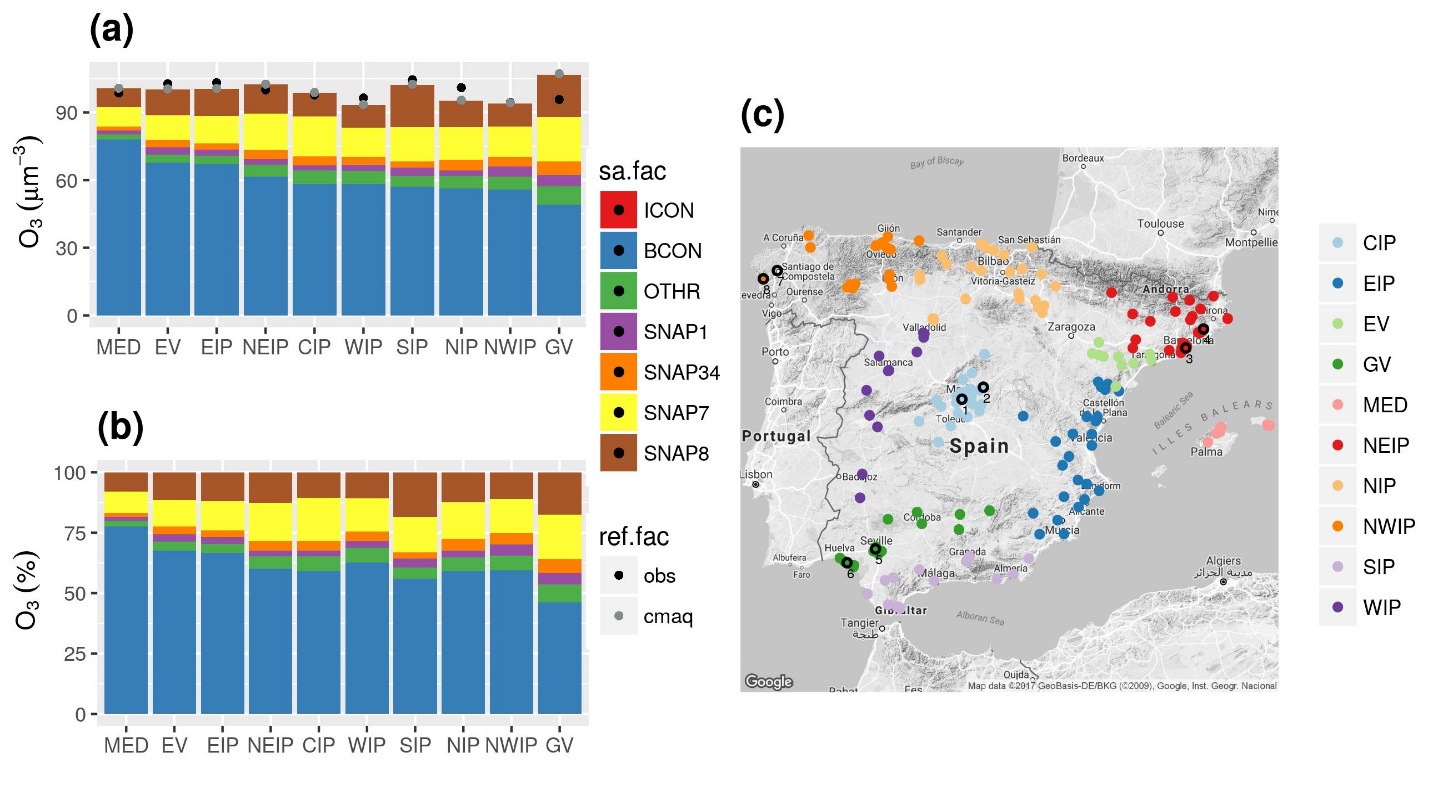 <1 %
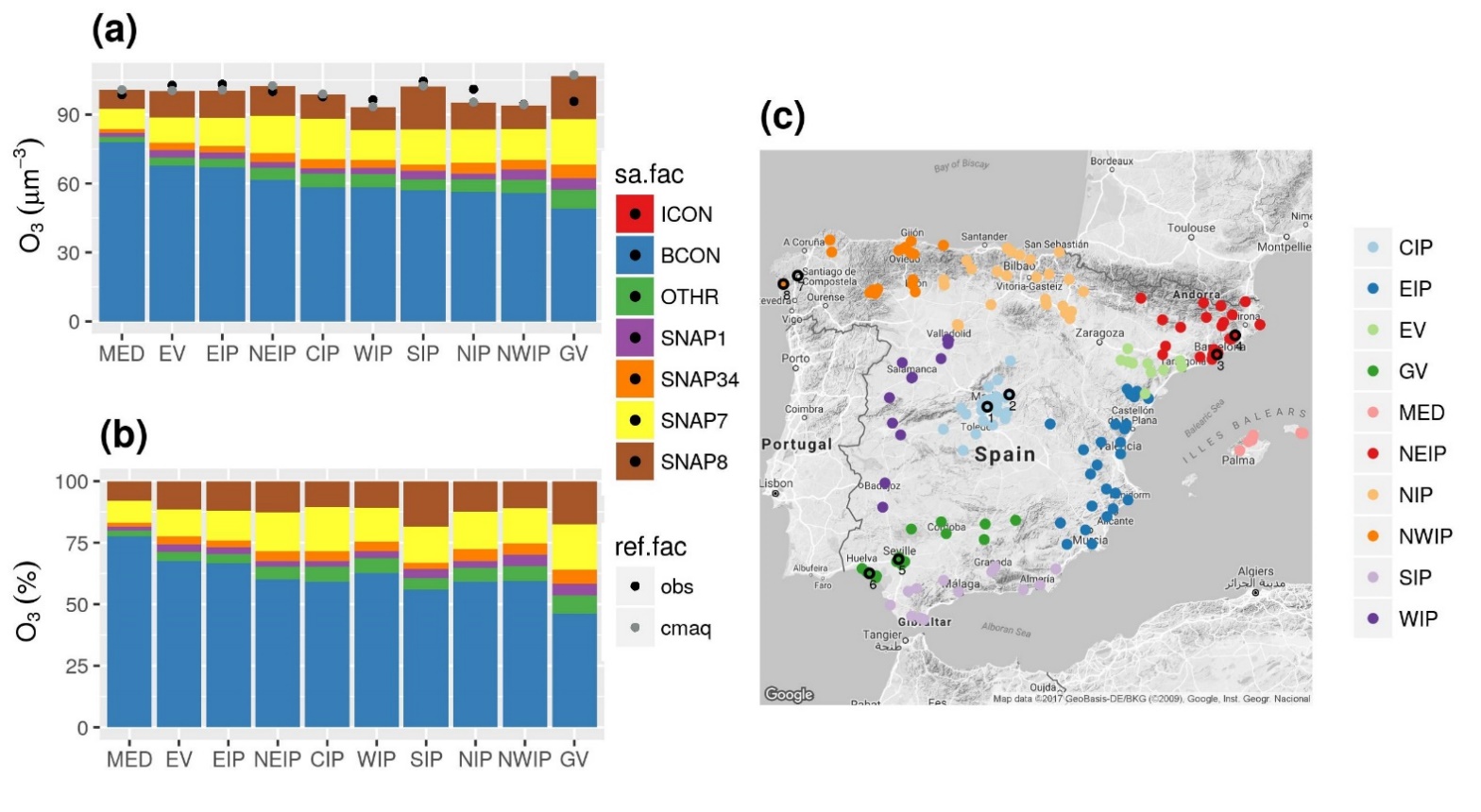 [Speaker Notes: The tagged sectors in this study are those that account for the 92% of the total NOx emission in Spain, which correspond in order of importance to:
on-road transport (SNAP7, yellow)
Non-road transport (SNAP8, brown)
Power plants (SNAP1, purple) and combustion in energy (SNAP34, orange)
The other sectors accounting less than 8% are lumped in the tag “OTHER”
Note that OTHER is the biggest contributor to VOC emission, where a 70% come from biogenic sources.
ISAM will also tag: BCON and ICON
ICON after 6 days of spin-up is less than 1%.]
O3 episode: July 21-31 2012
Max 8h O3 from April to September: episode vs. past years
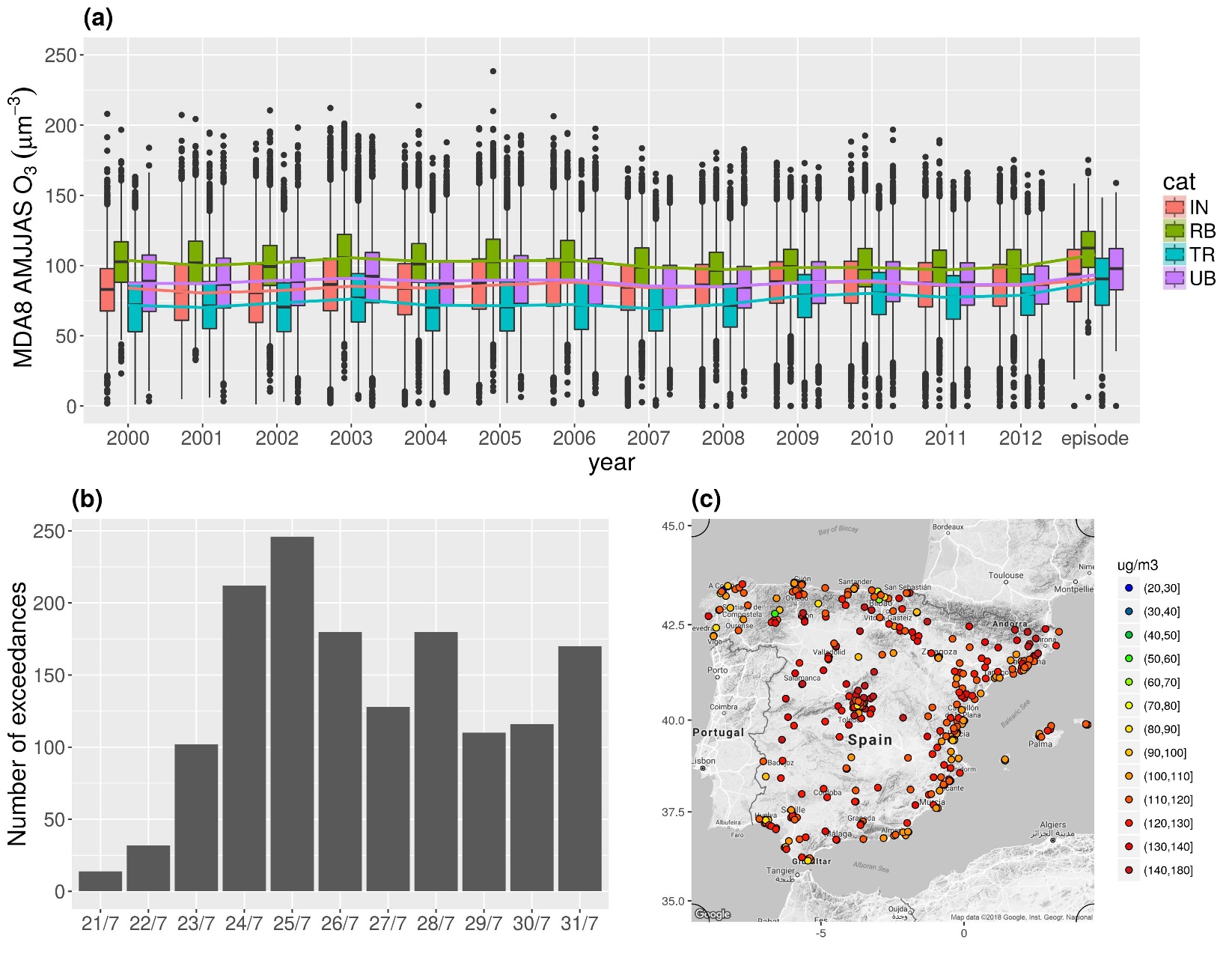 Industrial
Rural Background
Traffic
Urban Background
Number of exceedances (episode)
p90 of the Max 8h O3 (episode)
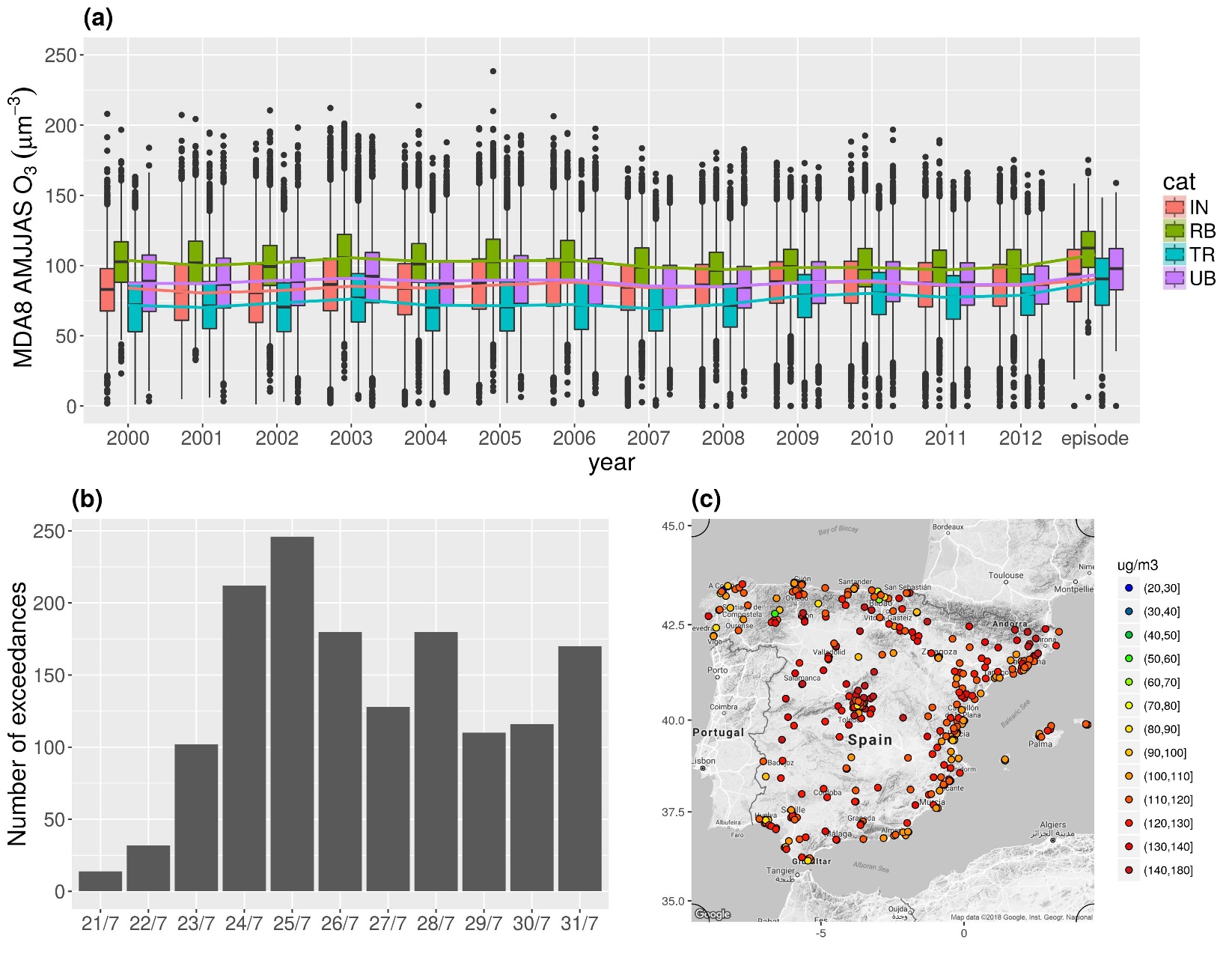 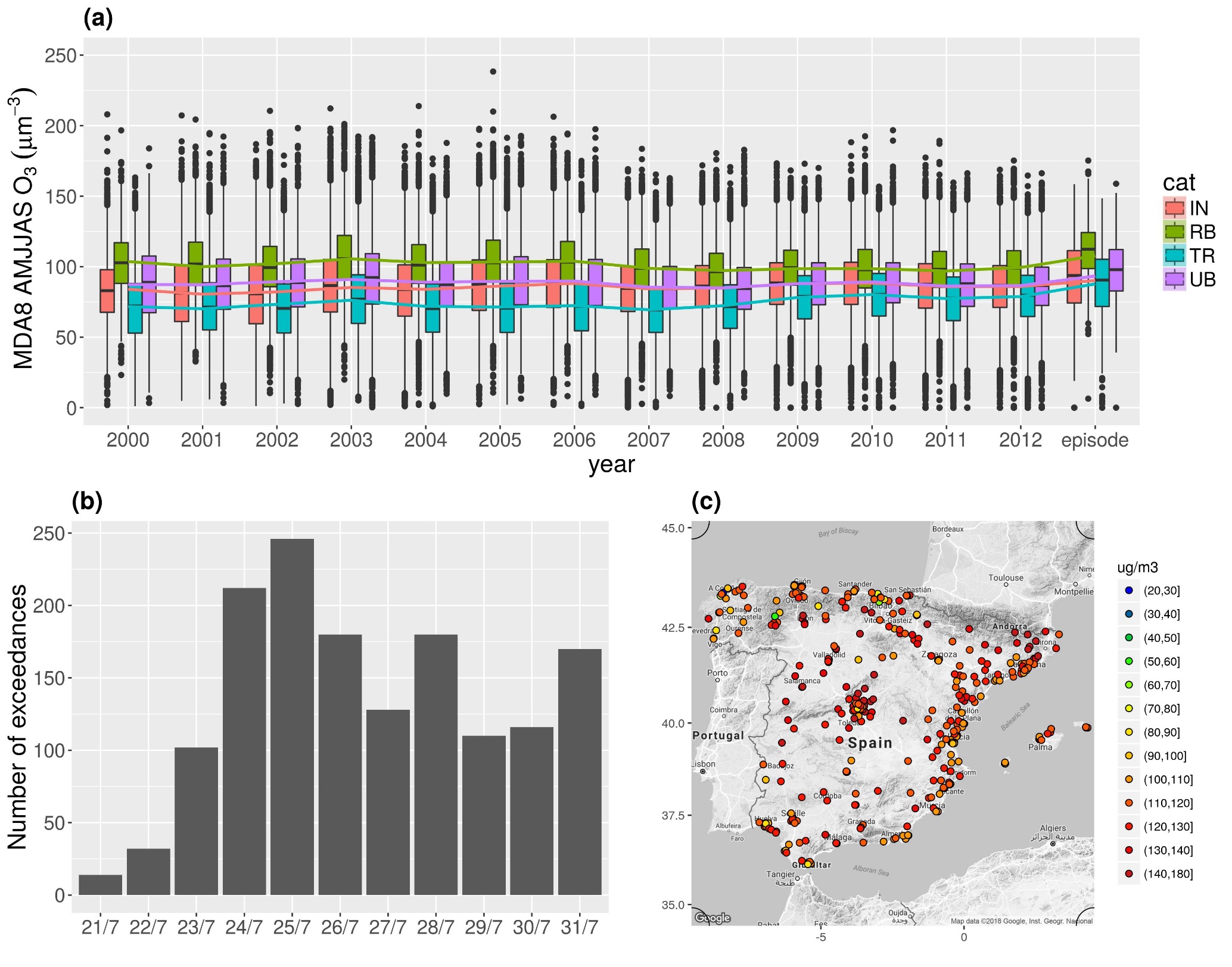 [Speaker Notes: Analysis of observation help to put in context the relevance of the selected episode
Time series of the Max 8h O3 from April to September in Spain by station type. In the selected episode rural background stations show:
the highest values as in previous season
the p75 is above 120ug/m3 as in severe episodes in 2003.

Number of exceedances change during the episode, with three relative maxima: 25, 28 and 31 July.
Spatially the episode affect most the Spanish IP, with ap90 of the Max 8h O3 concentration above 120 ug/m3 in many sites.]
Meteorological context (6 UTC)
ITL and NWadv represent 44% of the days in the IP both taking place in summer
(Valverde et al., 2015)
ITL
ITL
NWadv
[Speaker Notes: Analysis of the meteorology helps the air flow that dominate the ozone during the episode.
Start: barometric swamp, which develop an ITL
Continue: NW advection
Finish: ITL
This is the typical situation in summer: ITL and NWadv represent 44% of the days in a year in Spain, both taking place in summer.]
Source-sector contribution during peaks  ITL – July
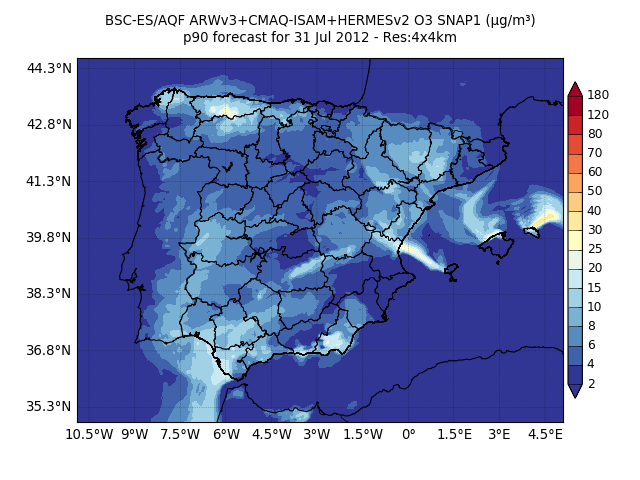 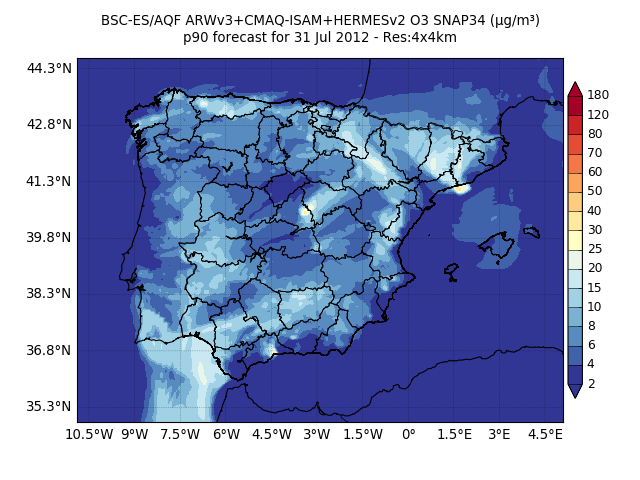 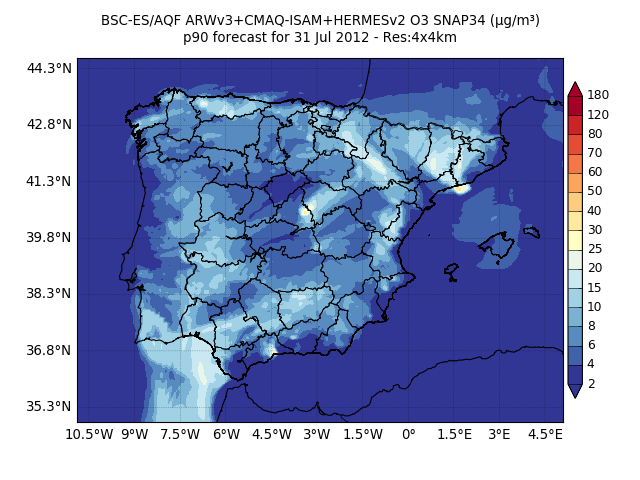 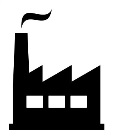 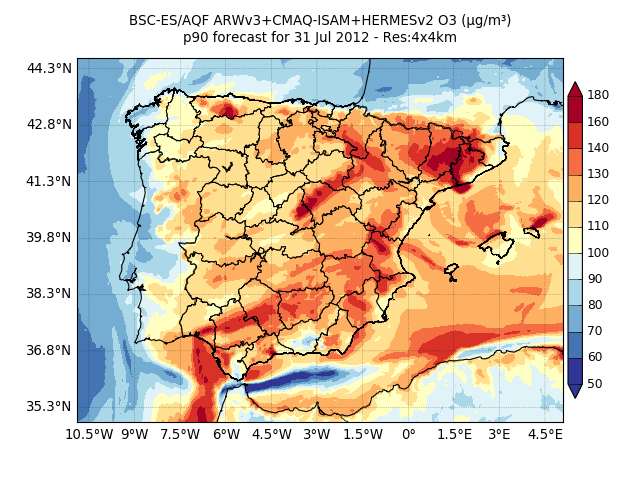 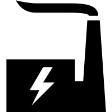 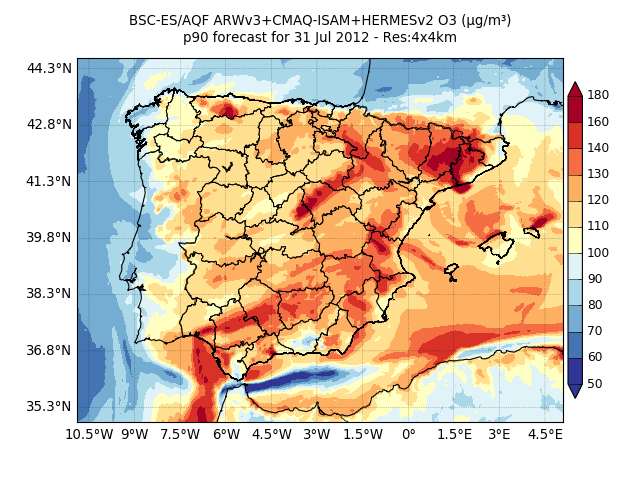 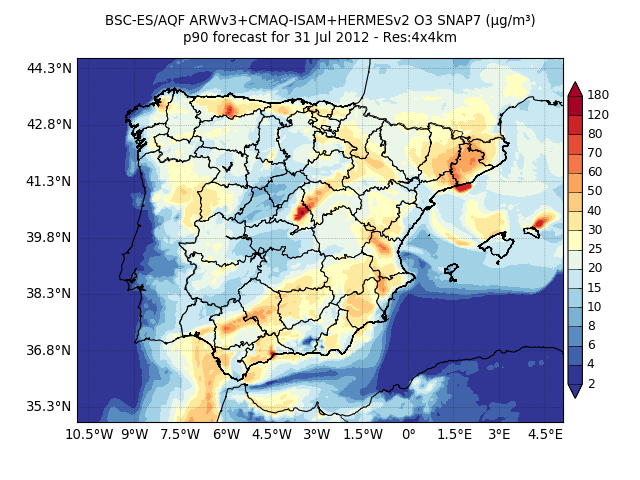 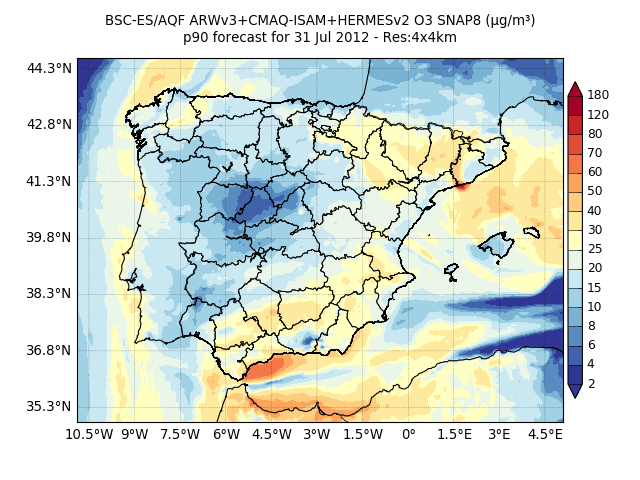 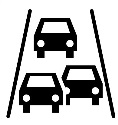 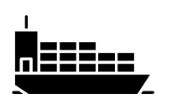 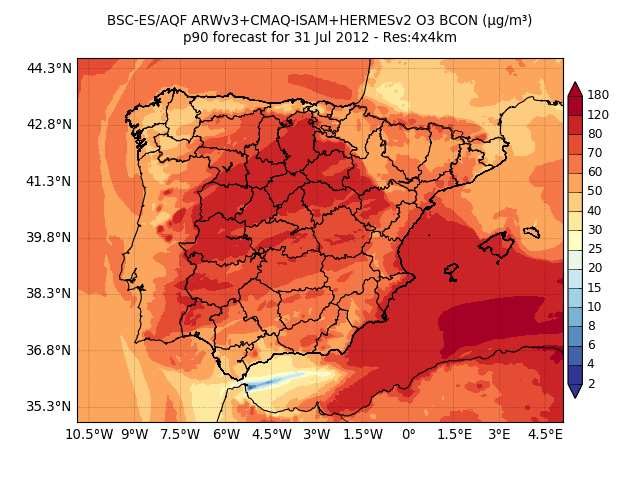 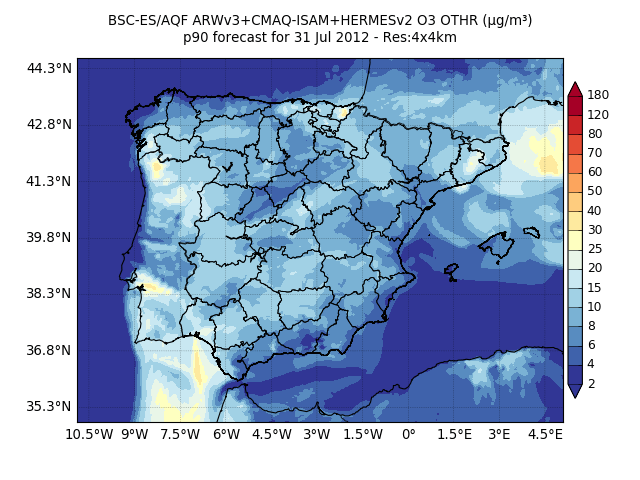 OTHER
BCON
[Speaker Notes: Example of the SA O3 results for the p90 of the O3 concentration: 31 July – ITL
[LEFT]: net O3 concentration. Highlight: main ozone basin > 120ugm/3: Gualdaquivir Basin, 
[RIGHT]: decomposition of O3 concentration by sources:
BCON: by far the largest contributor.
Elevated point sources (power plants and industry): similar contribution (15-25)
On-road traffic: second largest contributor after BCON. High concentration around main urban areas.
Non-road traffic: important contribution along main shipping routes or around main harbours.]
Regionalization of source-sector contribution
Daily mean contribution during 
DMA8 > 120 µ/m3
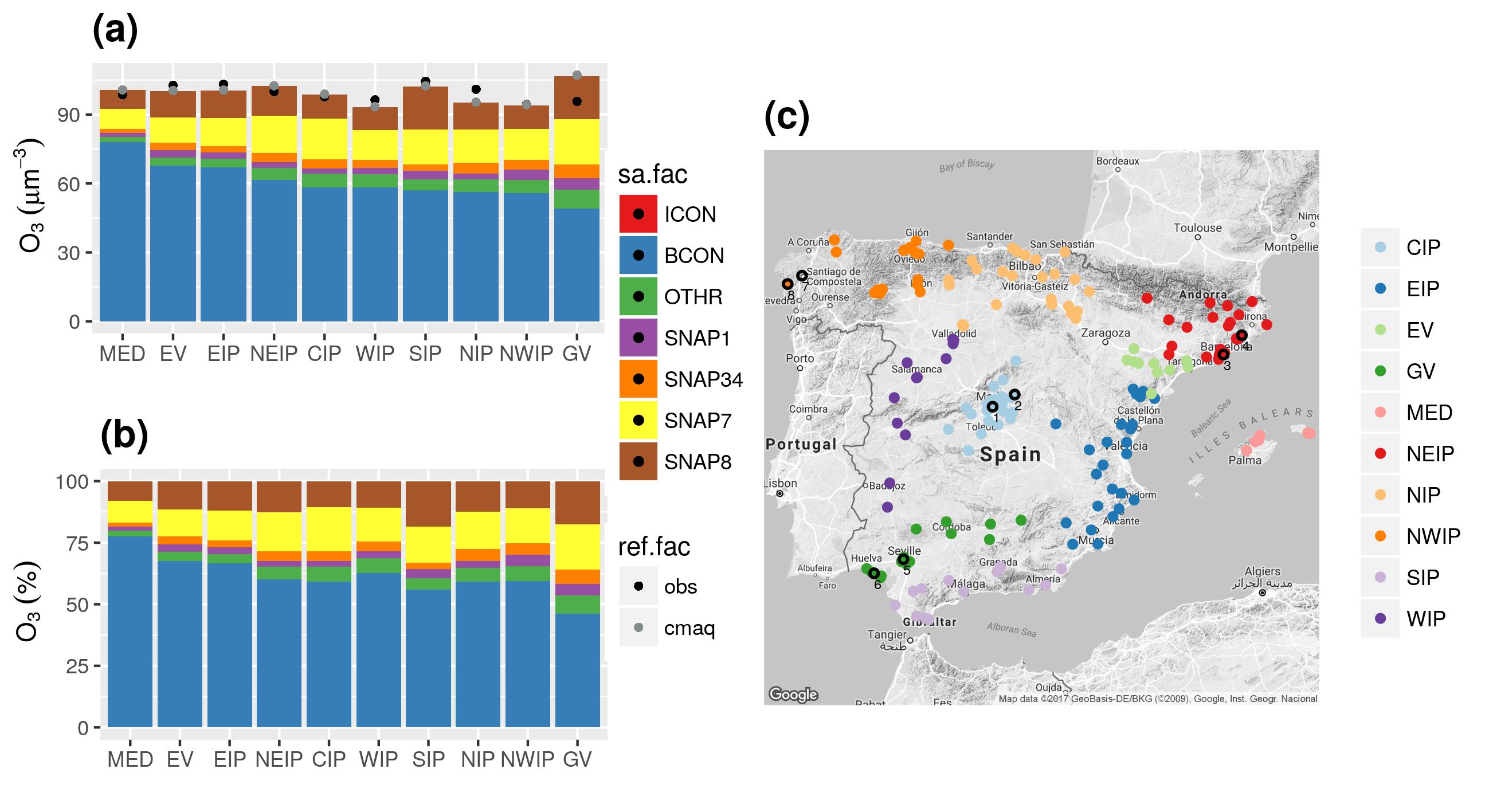 r =0.79 (without GV)
Boundary conditions
Others
Power Plants
Industry
On-road transport
Non-road transport
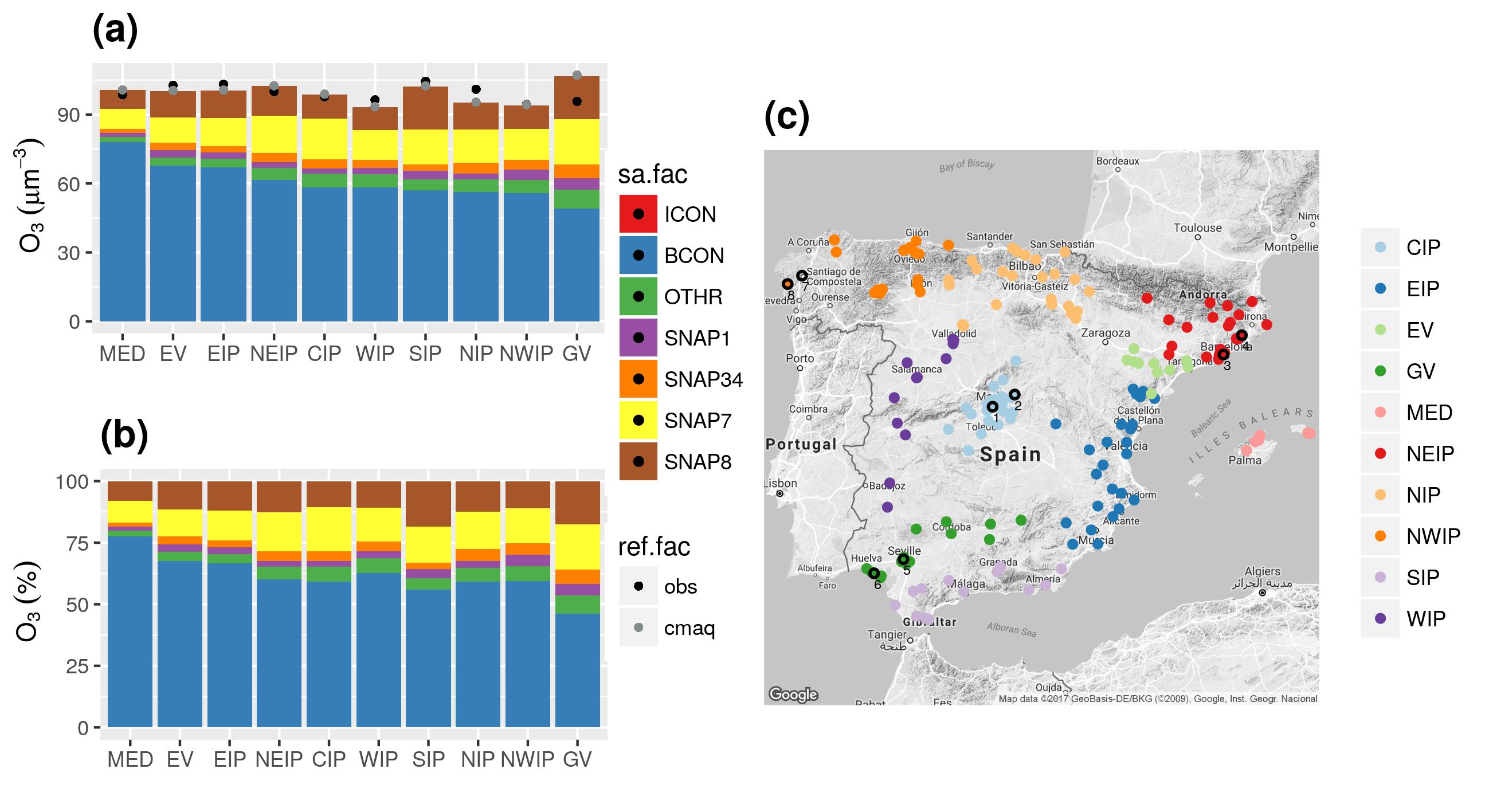 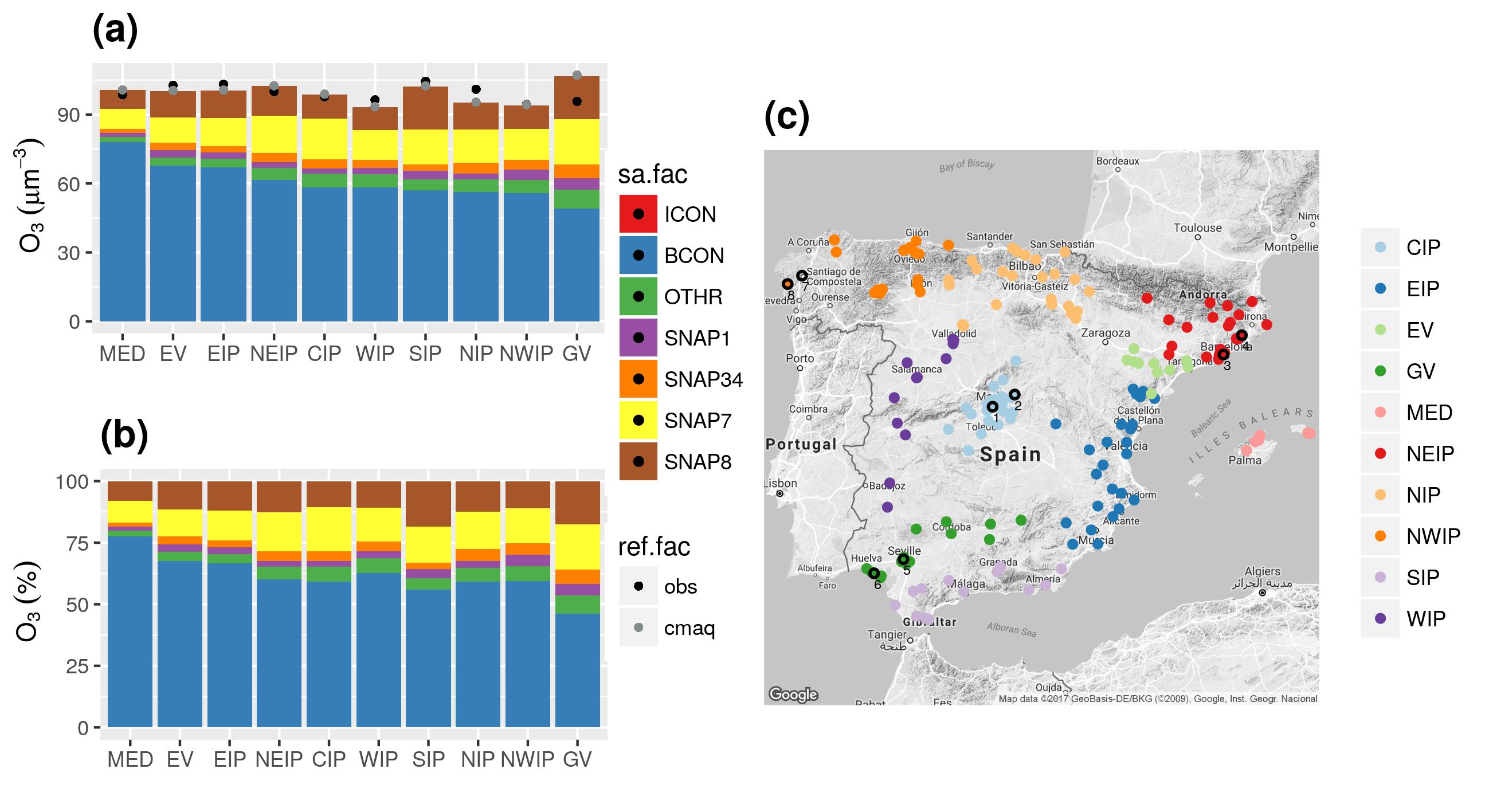 [Speaker Notes: We have defined 10 receptor regions with similar characteristics under exceedances of the 120 ug/m3 for the Max 8h.
Good correlation model and observation during exceedances (r=0.79)
Mediterranean receptor regions [MED, EIP, EV, NEIP]: higher BCON contribution for two reason: proximity of the eastern boundary and recirculation processes.
CIP and NEIP including main metropolitan area in Spain show high on-road traffic contribution.
GV and SIP also show important contribution of shipping, located along the shipping route through Gibraltar.
NIP and NWIP, together with GV, important contribution from power plants and industry.
WIP: lowest O3 concentration. No important NOx sources suggest the contribution from neighbour negions.]
Northeastern Iberian Peninsula (NEIP)
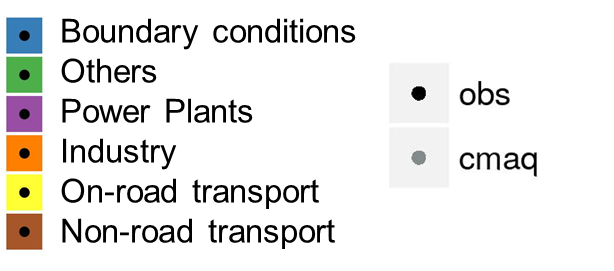 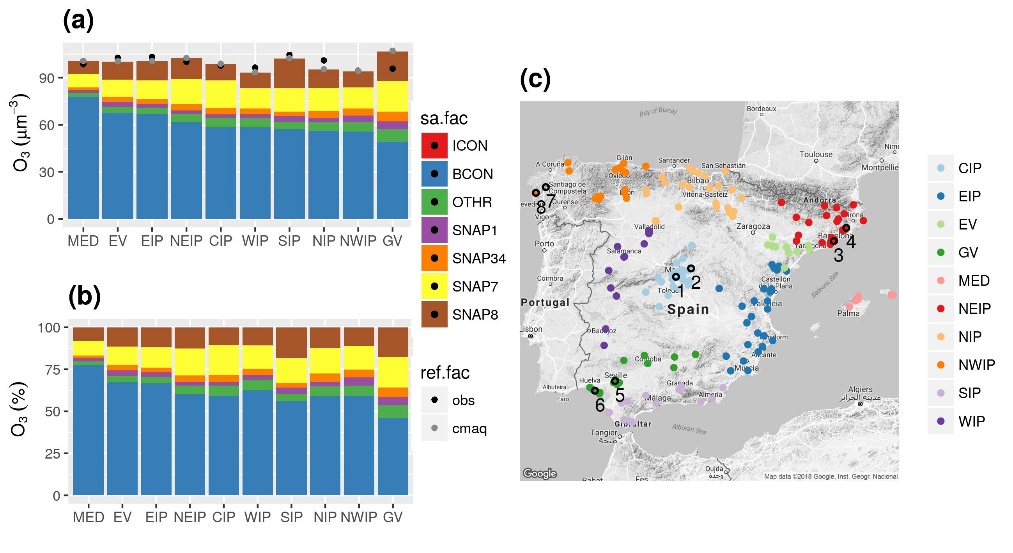 Rural station (4)
Urban station (3)
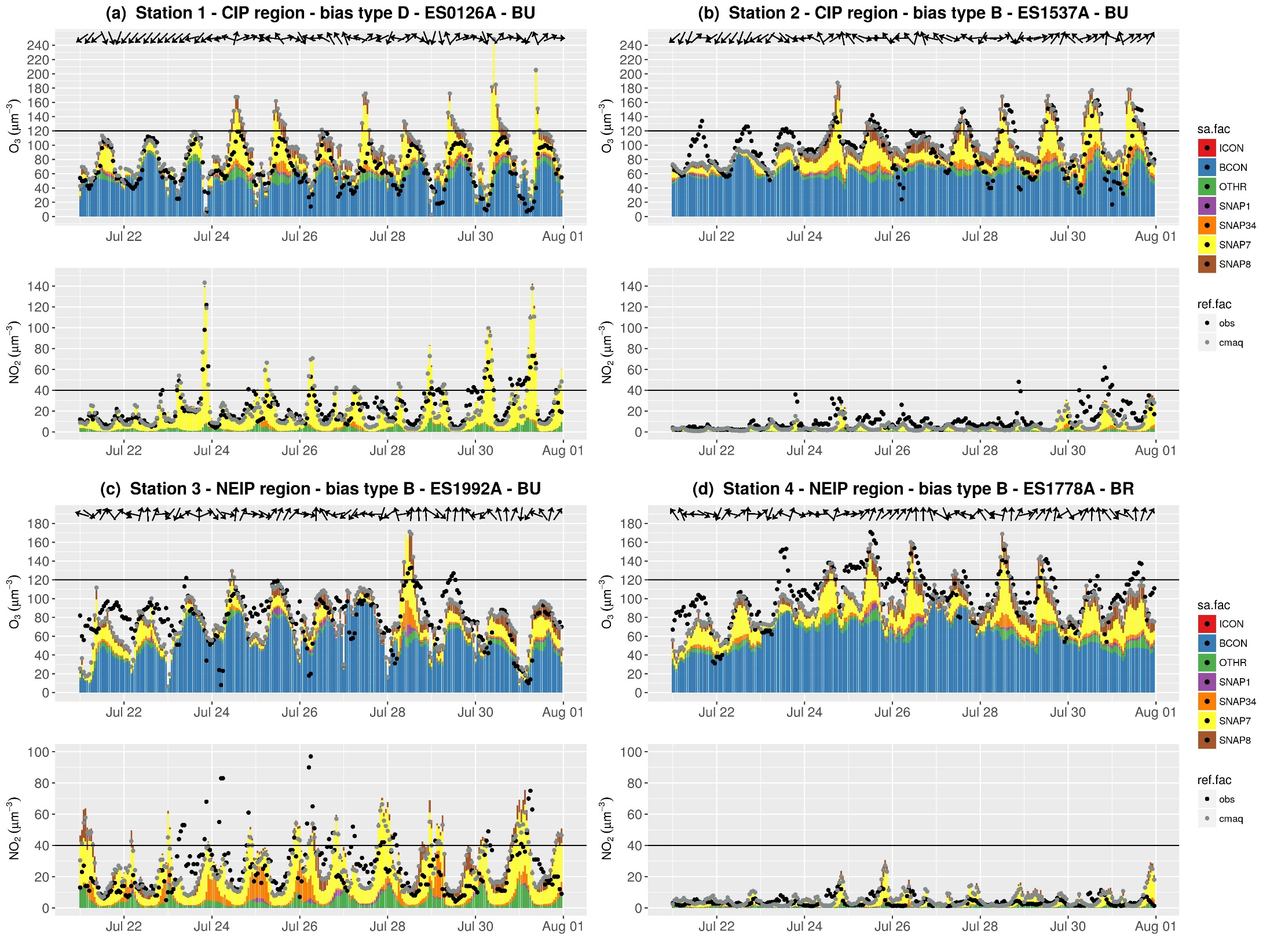 [Speaker Notes: Two time series for O3 and NO2: left, a urban stations in the Barcelona Metropolitan Area and right, a remote rural background station downwind Barcelona (EMEP, Montseny).
Urban station: O3 is mainly BCON, intense titration effect by NO from traffic.
Rural station: several exceedances of the 120 predicted by the model and determined by traffic contribution (up to 40 ug/m3). 
Highlight the good agreement between model and observation for O3 and NO2 both environments: urban vs. rural.]
North Western Iberian Peninsula (NWIP)
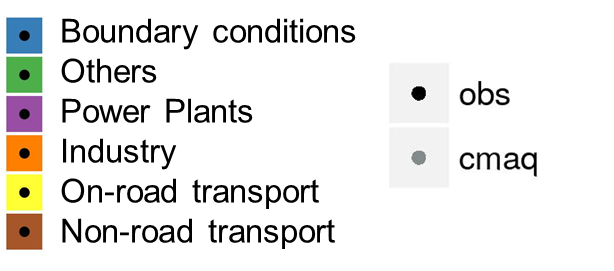 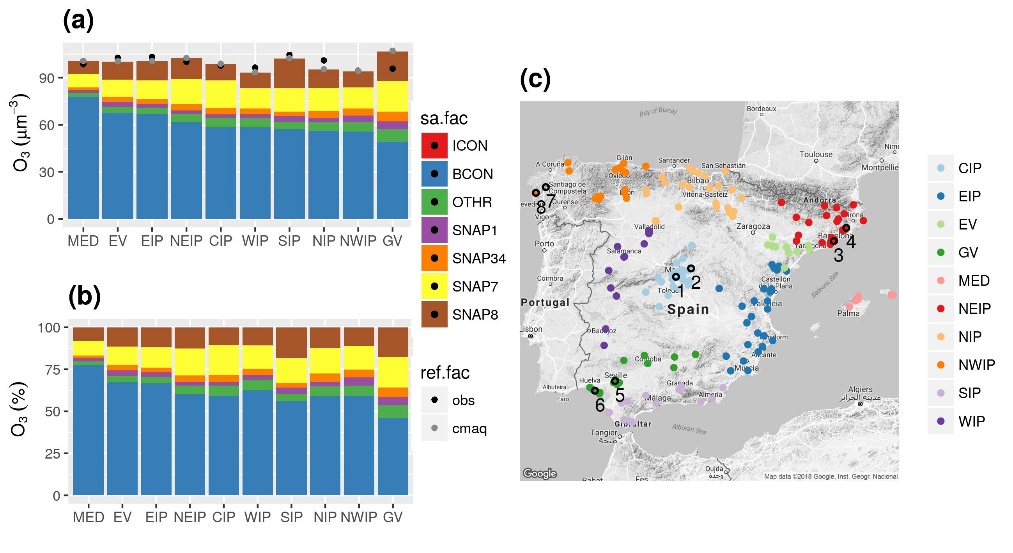 Rural station (4)
Urban station (3)
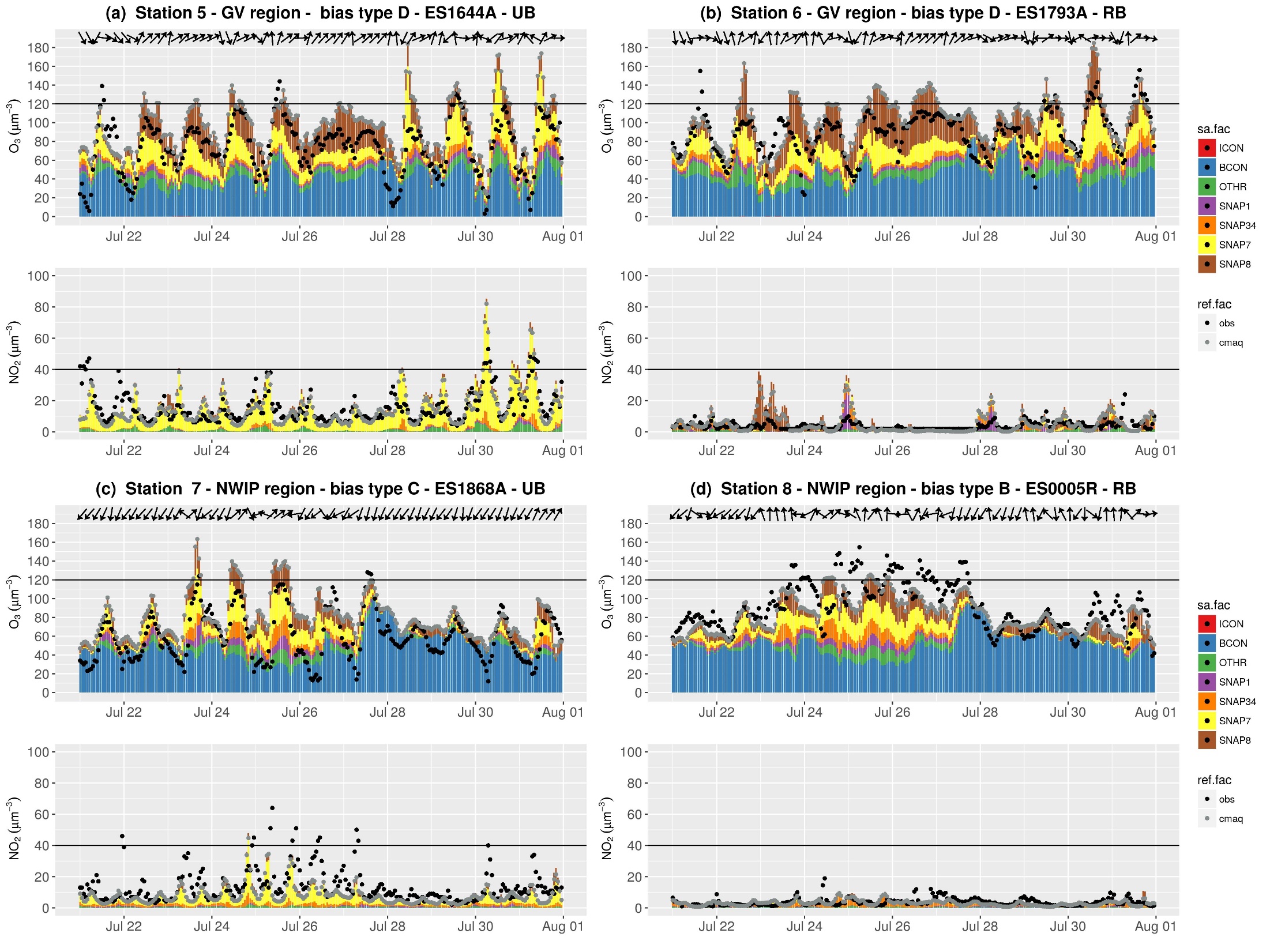 [Speaker Notes: Two time series for O3 and NO2: left, a urban stations in the industrial region of NWIP and right, a remote rural background station (Noia, EMEP station).
Urban station: during stagnant condition significant increase of O3 concentration with contribution from anthropogenic sources.
Rural station: several exceedances of the 120 measured during stagnant conditions. Model underestimated that but detected an increase of O3 concentration and a important contribution of anthropogenic sources. 
Highlight: different synoptic patterns determine an ozone concentration with different origin. 
Highlight: the good performance of the model near boundaries and at remote rural background stations indicate that boundary conditions are well characterized]
Conclusions
Estimation of the origin of surface O3 over main receptors regions in Spain.
The O3 problem is local, regional and hemispheric:
The external contribution accounted for 46% to 68% of the daily mean O3 under exceedances of the 120 µg m-3 threshold for the DMA8 O3, depending on the region. 
Contribution from local/regional sources is significant in O3 peaks downwind of NOx hotspots.
Central and NE IP (big cities in Spain): the highest road transport contribution to O3 (up to 40% in daily peak during events). 
Industrial regions (N and NW IP and Guadalquivir Valley): energy generation and industrial processes contribute to O3 up to 11%. 
The non-road transport is a contributor as significant as the road transport in all sub-regions (10-19%). 
ISAM-CALIOPE useful tool:
Identification of potential errors in emission estimates
Design more cost-efficient mitigation plans (together with source sensitivity).
Future work: expand the study to a longer period and different ozone episodes.
Thank you!
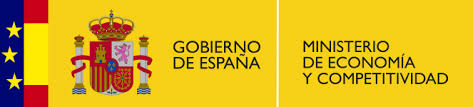 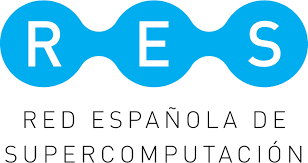 Acknowledgments 
Spanish Ministry of Economy and Competitiveness under the project PAISA (CGL2016-75725-R). 
High Performance Computer resources of the “Red Española de Supercomputación” (AECT-2017-1-0008). 

Full paper: 
Pay, M.T., Gangoiti, G., Guevara, M., Napelenok, S., Querol, X., Jorba, O., Pérez García-Pando, C. A source apportionment assessment of ozone concentrations in peak summer events over the Iberian Peninsula. Atmos. Chem. Phys., submitted.